Bài 5
MẤY VÀ MẤY
(Tiết 2)
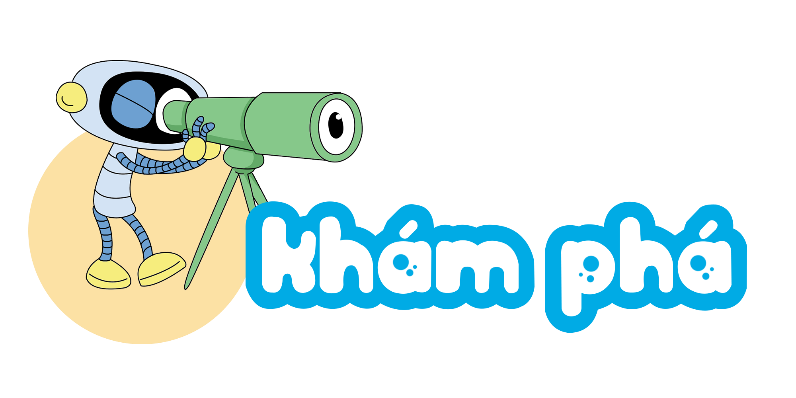 Đếm cá theo màu sắc
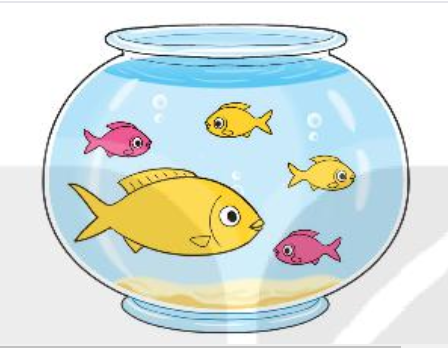 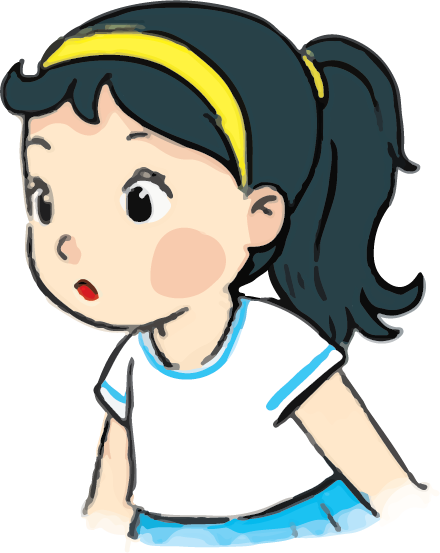 Có 5 con cá
     gồm 2 con cá màu hồng và 3 con cá màu vàng
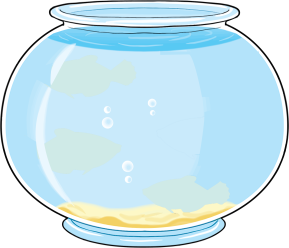 ?
5
2
?
3
?
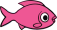 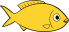 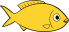 ?
5
?
3
?
2
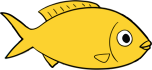 gồm
và
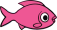 gồm
và
Có 5 con cá gồm 1 con cá to và 
4 con cá nhỏ
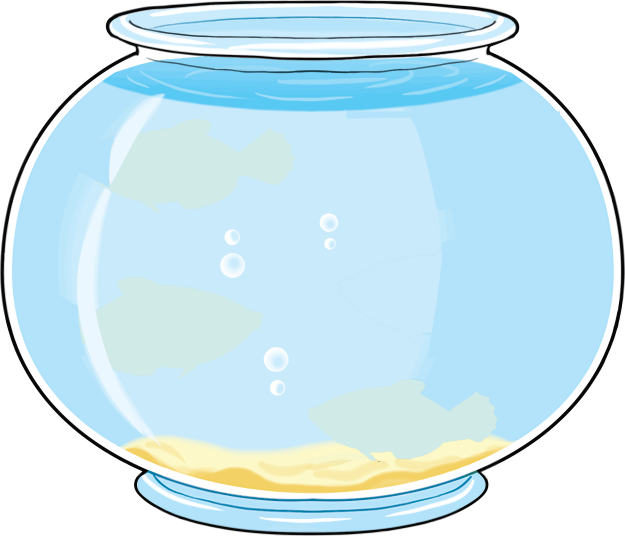 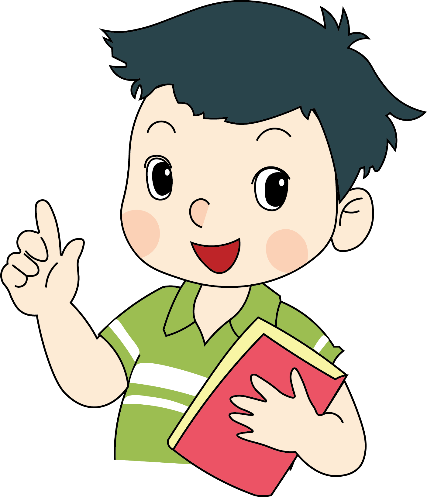 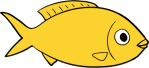 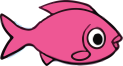 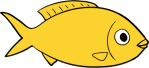 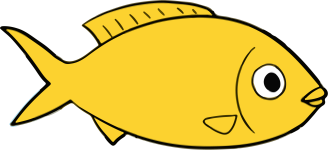 ?
5
1
?
4
?
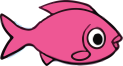 ?
5
?
4
?
1
gồm
và
gồm
và
1
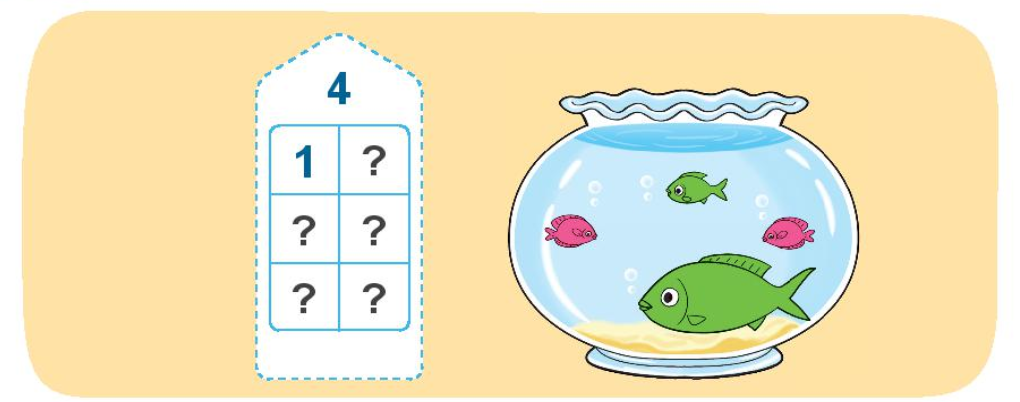 SỐ ?
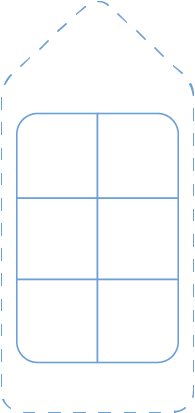 4
?
3
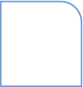 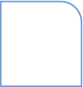 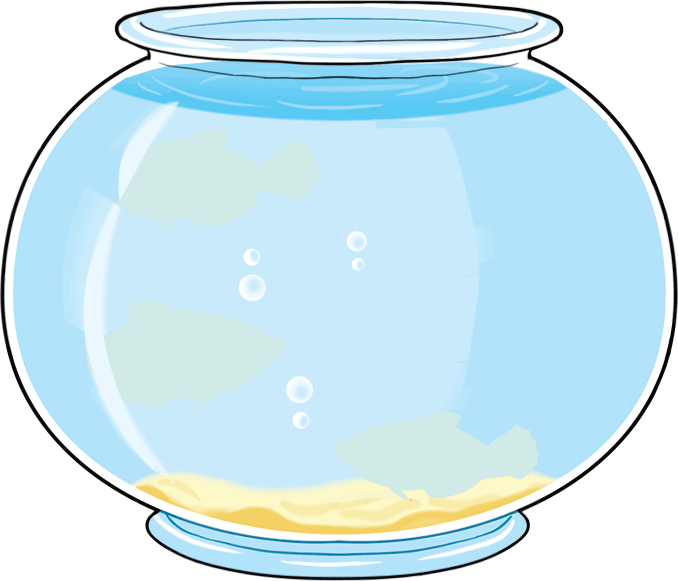 Đố các bạn biết 4
gồm mấy và mấy?
?
2
?
2
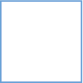 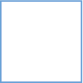 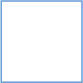 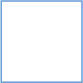 1
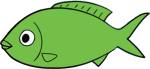 3
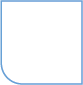 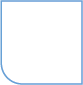 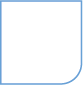 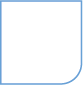 ?
?
?
?
1
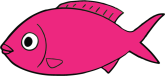 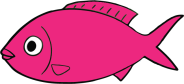 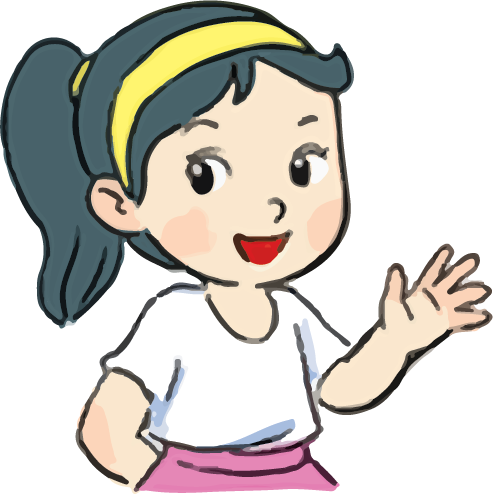 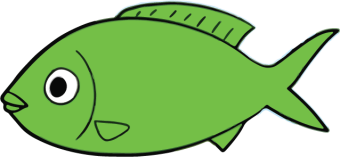 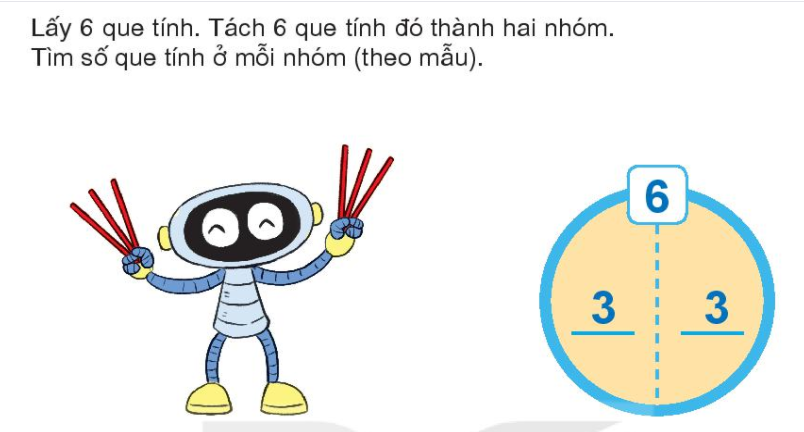 2
SỐ ?
6
6
?
?
?
?
6
6
?
?
?
?
6
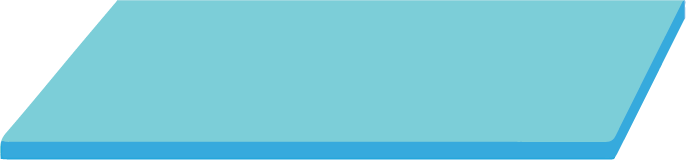 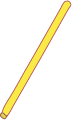 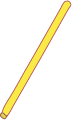 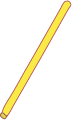 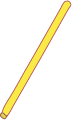 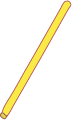 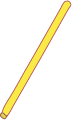 3
3
Đố các bạn biết 6
gồm mấy và mấy?
?
?
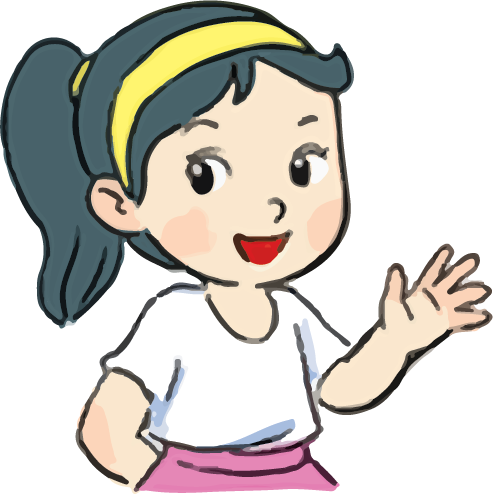 6
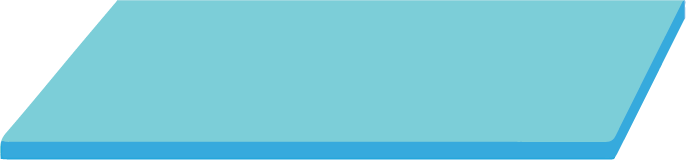 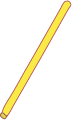 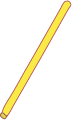 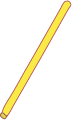 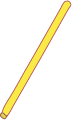 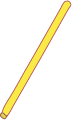 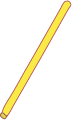 5
1
Đố các bạn biết 6
gồm mấy và mấy?
?
?
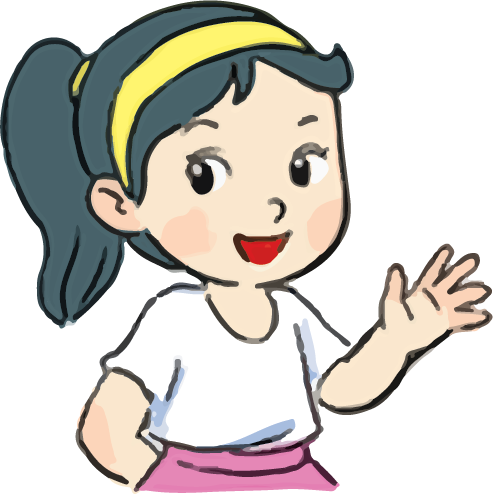 6
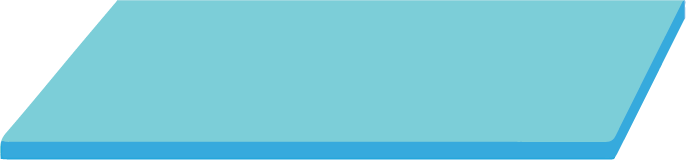 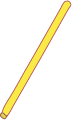 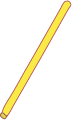 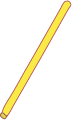 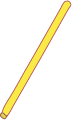 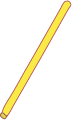 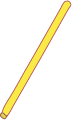 5
1
Đố các bạn biết 6
gồm mấy và mấy?
?
?
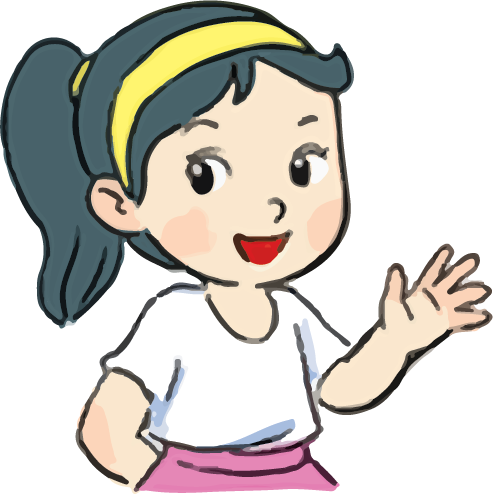 6
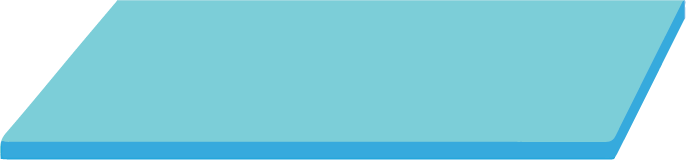 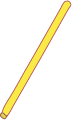 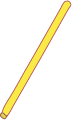 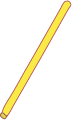 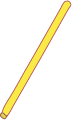 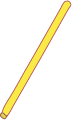 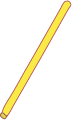 2
4
Đố các bạn biết 6
gồm mấy và mấy?
?
?
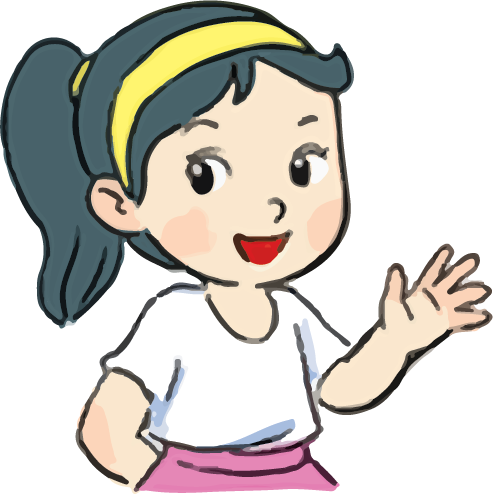 6
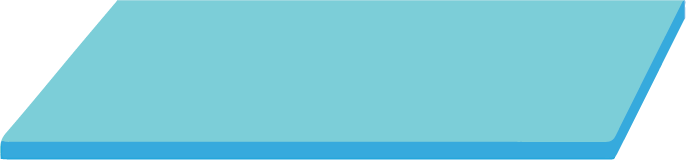 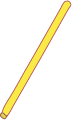 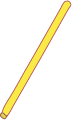 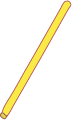 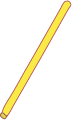 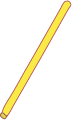 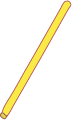 2
4
Đố các bạn biết 6
gồm mấy và mấy?
?
?
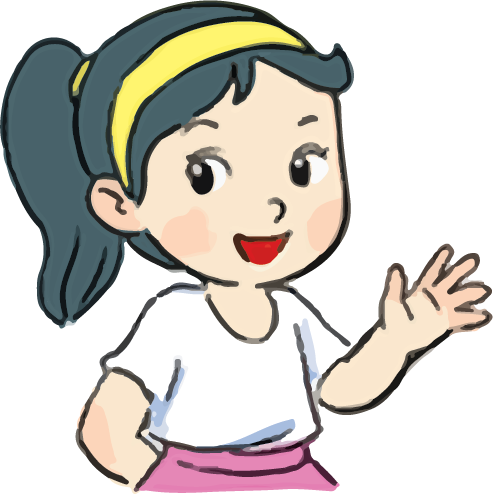